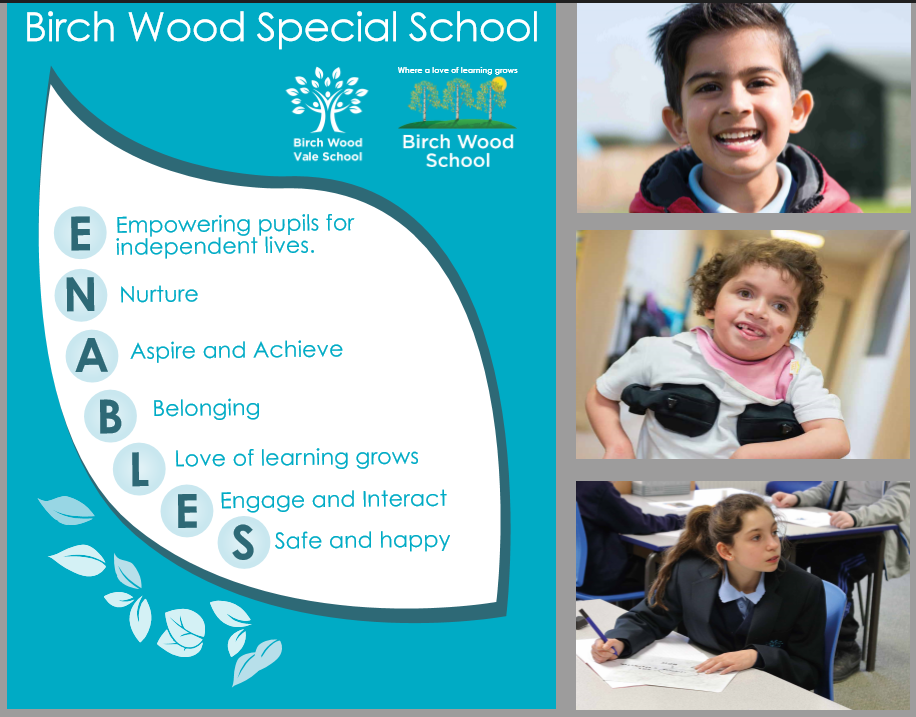 KS4 Outcomes 2023
Our Year 11 cohort is a very neurodiverse group of young people who have had an education interrupted in KS3 by COVID. COVID has added to our student’s anxieties and self-confidence issues.

These results are therefore exceptional as GCSEs have gone back to being judged at pre-covid levels, hence why the comparison between 2019.

100% of students on the Aspire pathway gained at least 1 core qualification with, on average, each student achieving a suite of 3 GCSEs and a selection of vocational qualifications including BTECs, ART awards and ASDAN Short courses.

This year we started to use cognitive abilities tests to create predictive data to help us to baseline our young people. The number of GCSE entries show we continue to be aspirational for our students, as predicted data suggested only 6 students should be entered for GCSE; we entered a wider range.

Our results are in line with 2019 considering the variations in our cohorts.
Core Subject reflection

In all core subjects more students were entered for GCSE than predicted data suggests, showing our aspiration for our young people.

In Maths, English and Science our overall results agreed with our predictive data though there was variation in individual student results.

Though results may appear to be slightly lower than 2019, the governments push for more young people to stay in mainstream setting has meant our cohort has changed quite a lot.
Vocational Qualifications
20 BTEC qualifications and 10 ASDAN qualifications were achieved by our Aspire KS4 cohort. 
On average, Aspire students achieved 2 Vocational qualifications.
For our independence KS4 cohort 3 students achieved an AIM award.
PPG Reflection

PPG and non-PPG in core qualifications were statistically similar, with equal percentages achieving English, Maths and Science.

On the whole more non-PPG students were entered for GCSEs but this is partly due to Option choices and  also whether those young people were ready for GCSE.

Our MIDYIS and YELLIS data suggests that the number of GCSE entries was correct and that we were being aspirational for this cohort.
‘Not because we aren’t good enough, but because we can always be better’
To continue to use MIDYIS and YELLIS Data to baseline young people, and to support curriculum leads in course choices to ensure that we are aspirational for all of our students.
The push to have reading at the forefront of our curriculum will support improving exam results as students can read and comprehend questions more easily.
In core subjects to only use Entry Level qualifications for those students it is applicable to, to ensure students focus on the more aspirational curriculum.
To use more rigorous assessment and monitoring to ensure our curriculum continues to be fit for purpose and continues to challenge all of our young people. 
To continue to try to encourage all students to be in school during the exam period to support their revision and emotional support.
Post 16 qualifications
As we aim to ensure all students are making progress, and being challenged, different students are ready to complete  the challenge of achieving qualifications at  different stages of their Birch Wood Journey.
Each young person’s post 16 journey looks very different as some students stay with us for  3 years whilst others stay for 1, then move onto other colleges. 
In Post 16- 30 BTEC qualifications, 6 GCSE’s, 8 AIM awards and 35 ASDAN Qualifications were gained.
There were 22 Aspire students in Post 16, with on average students achieving 3 Qualifications. 
On top of this, 14 students achieved the D of E Bronze award with a further 5 students achieving elements of this course.